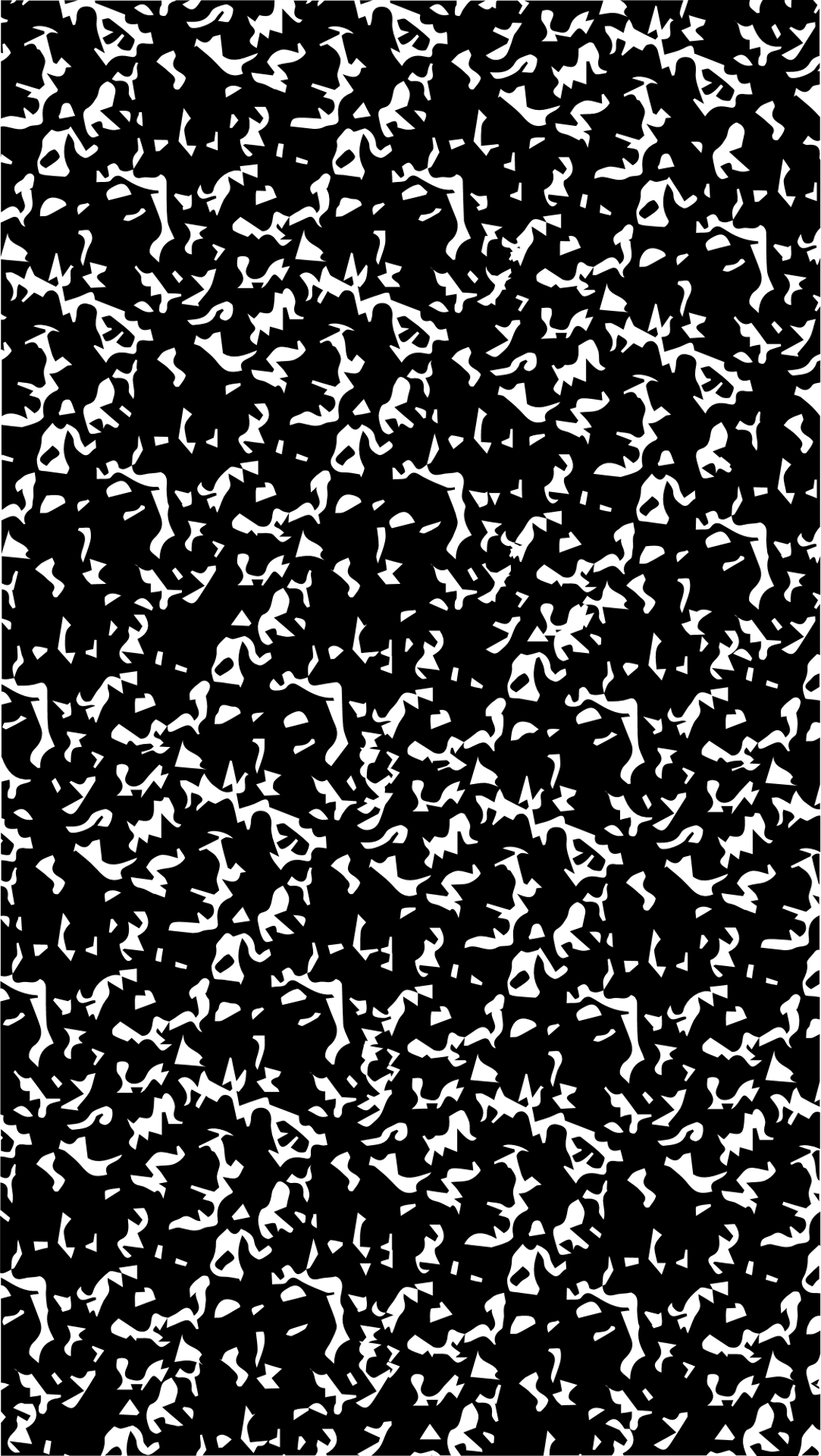 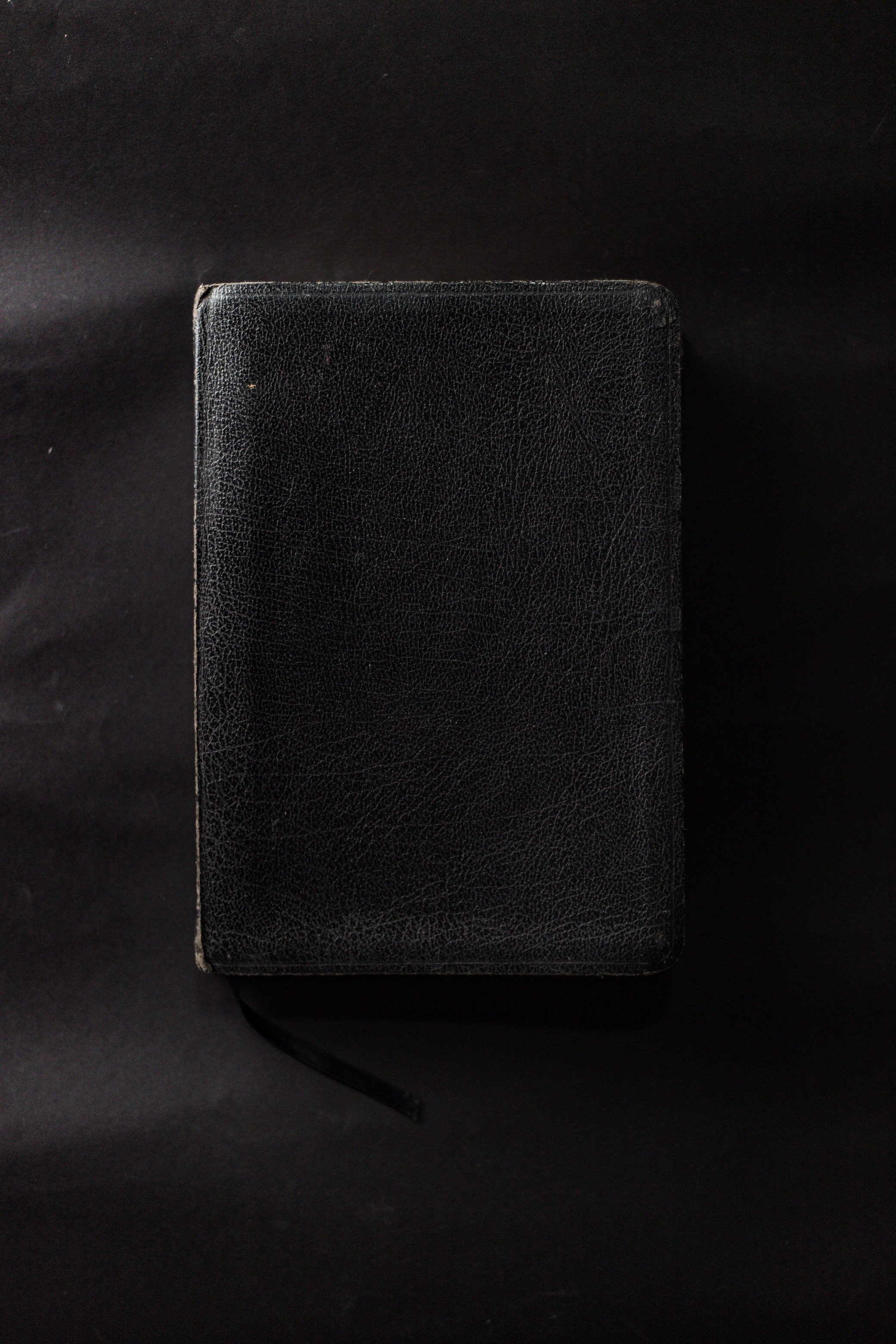 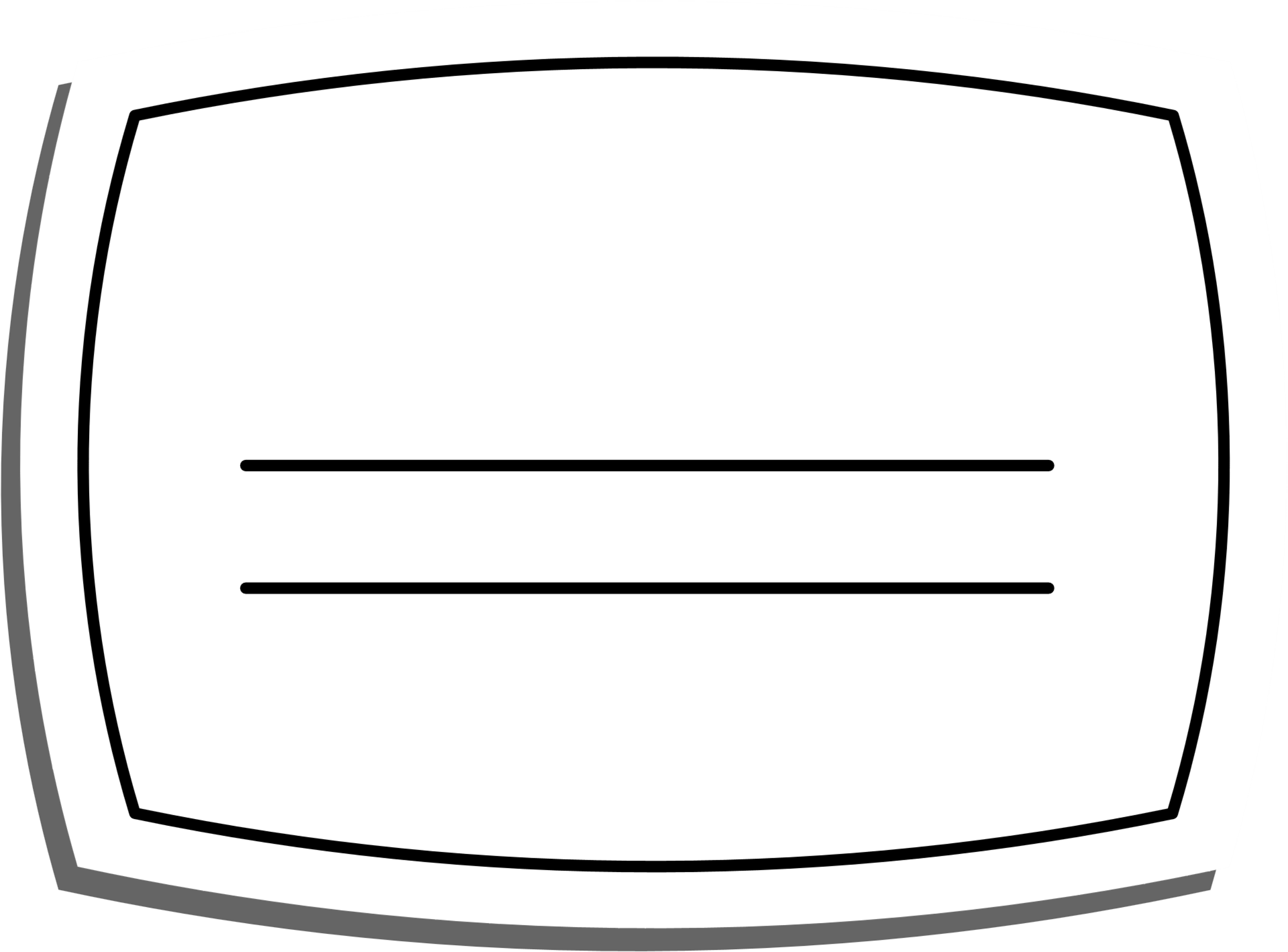 Running Your Meetings & Keeping them Interesting..101
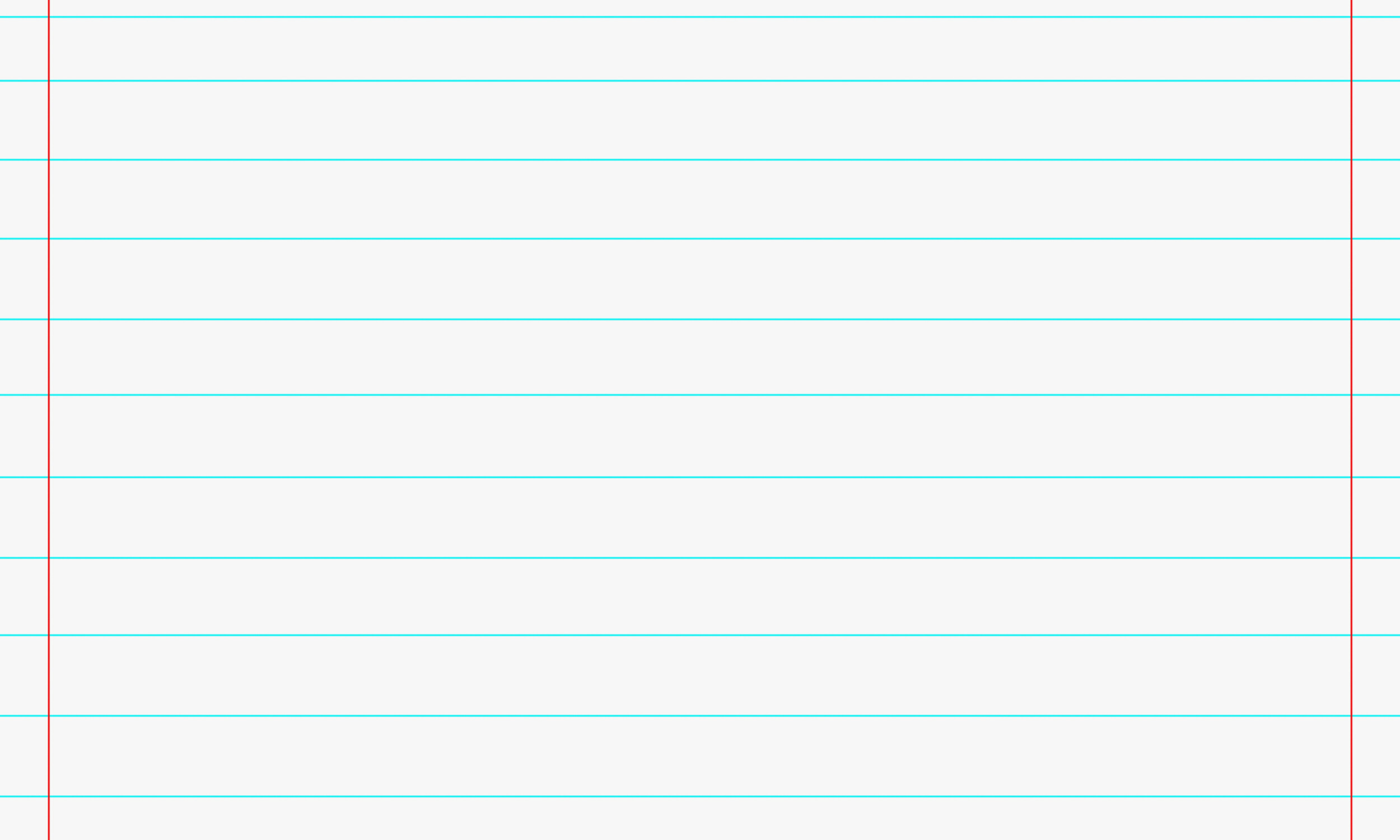 01
02
Create an Agenda
Throughout the week keep notes: special events/member spotlights/etc
Be Sure Your Club Administrator and Public Relations Director Are Aware Of Any Changes
How to Prepare...
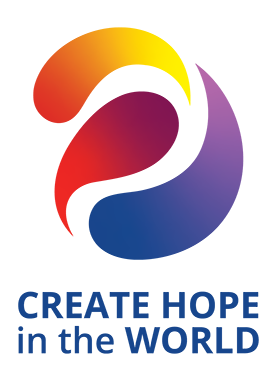 04
03
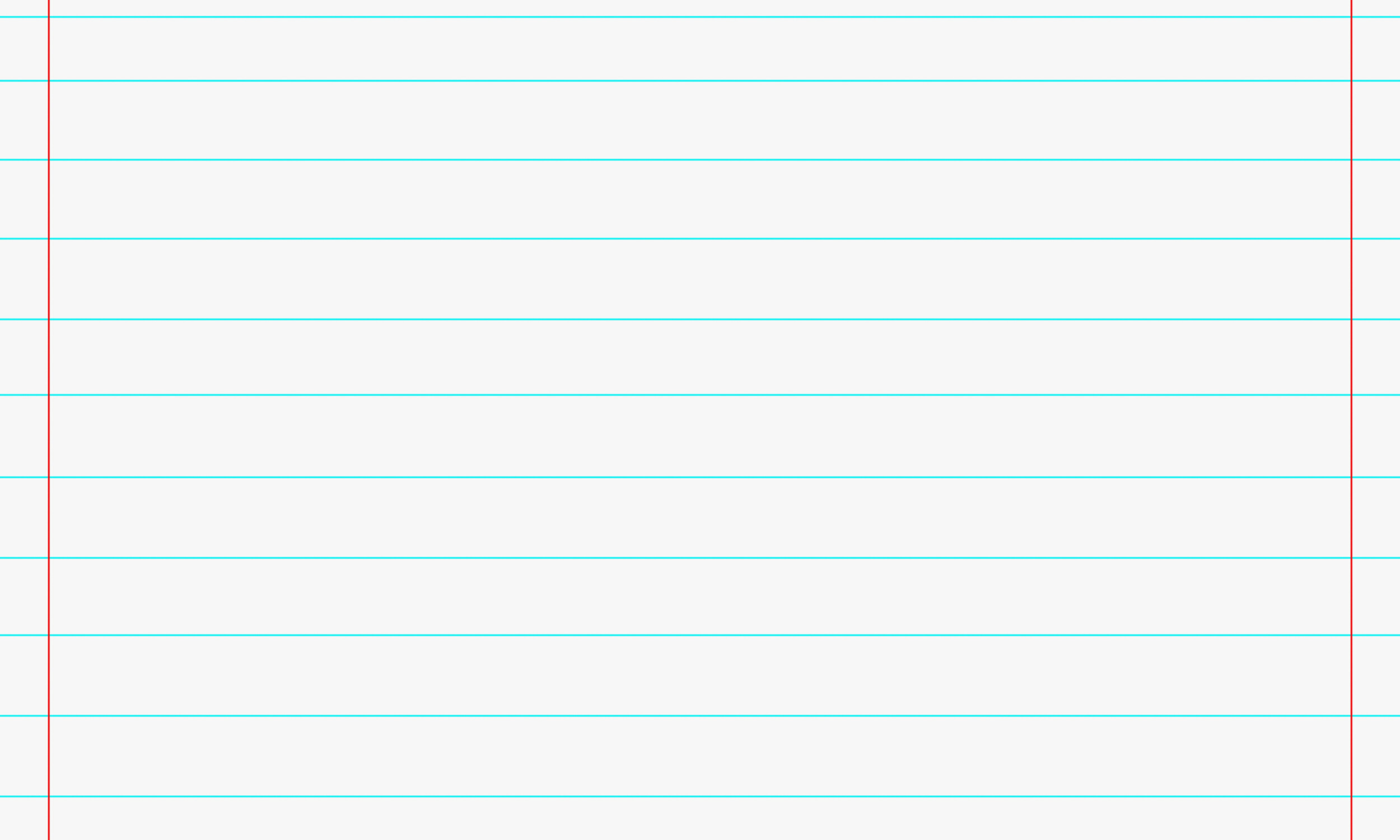 05
Create Your Meeting Presentation or Discussion
Communicate With Your Sergeant at Arms Prior To The Meeting To Discuss The Club Meeting
Show Up & Be Happy!
How to Prepare...
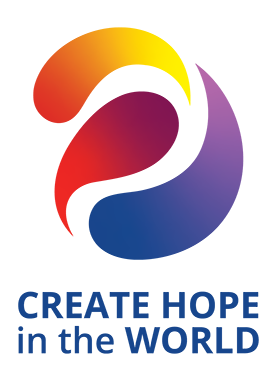 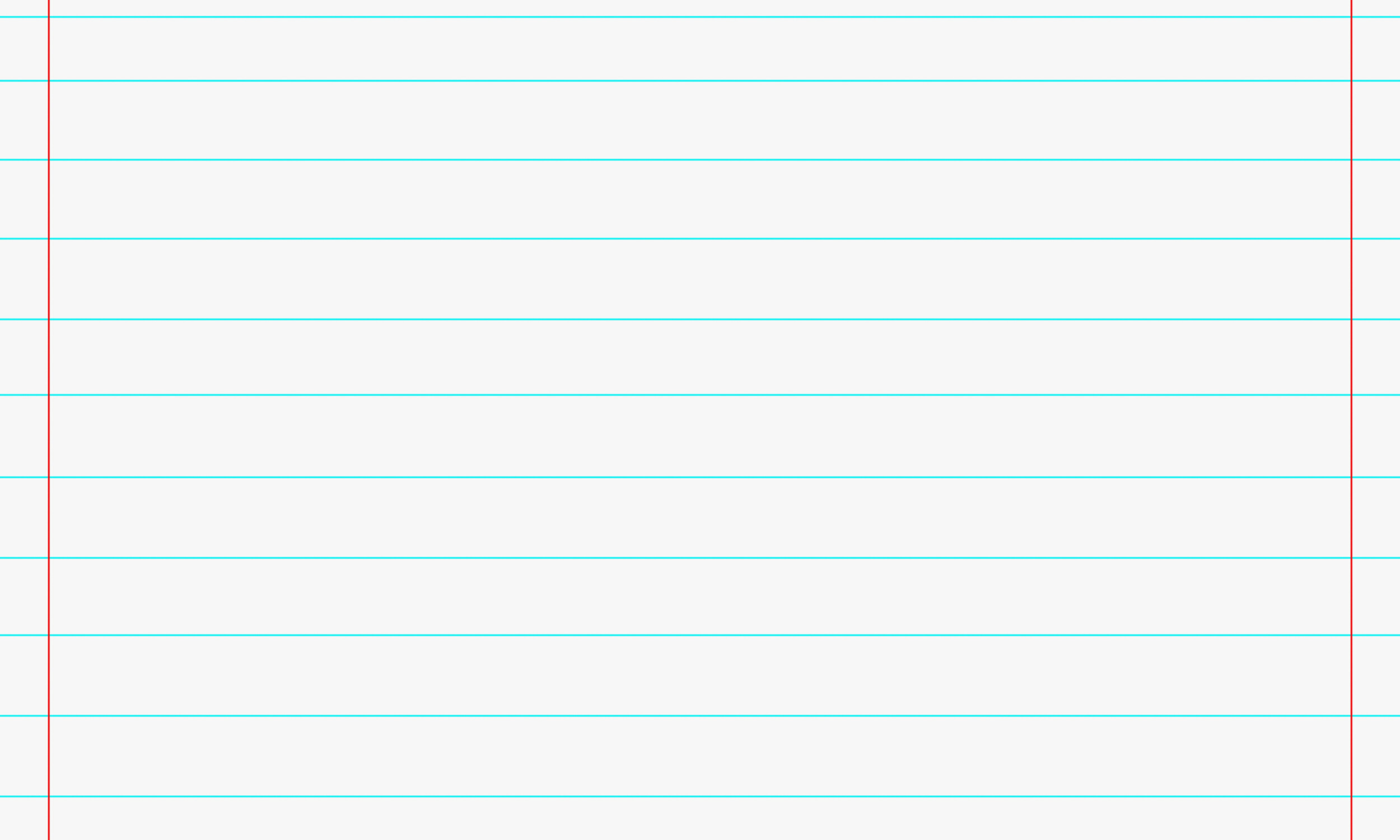 ....THe Day of
Be the First One There and the Last One Out
Be Welcoming
Start and End On Time Every Time
Allow Your Speaker Enough Time & Ensure They Felt Welcomed With a Thank You Gift
Allow Time for Q&A and Interaction Between the  Speaker and Club
Be Ready....
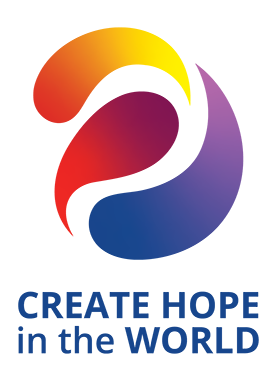 Rotary Club of Bluffton Weekly Agenda
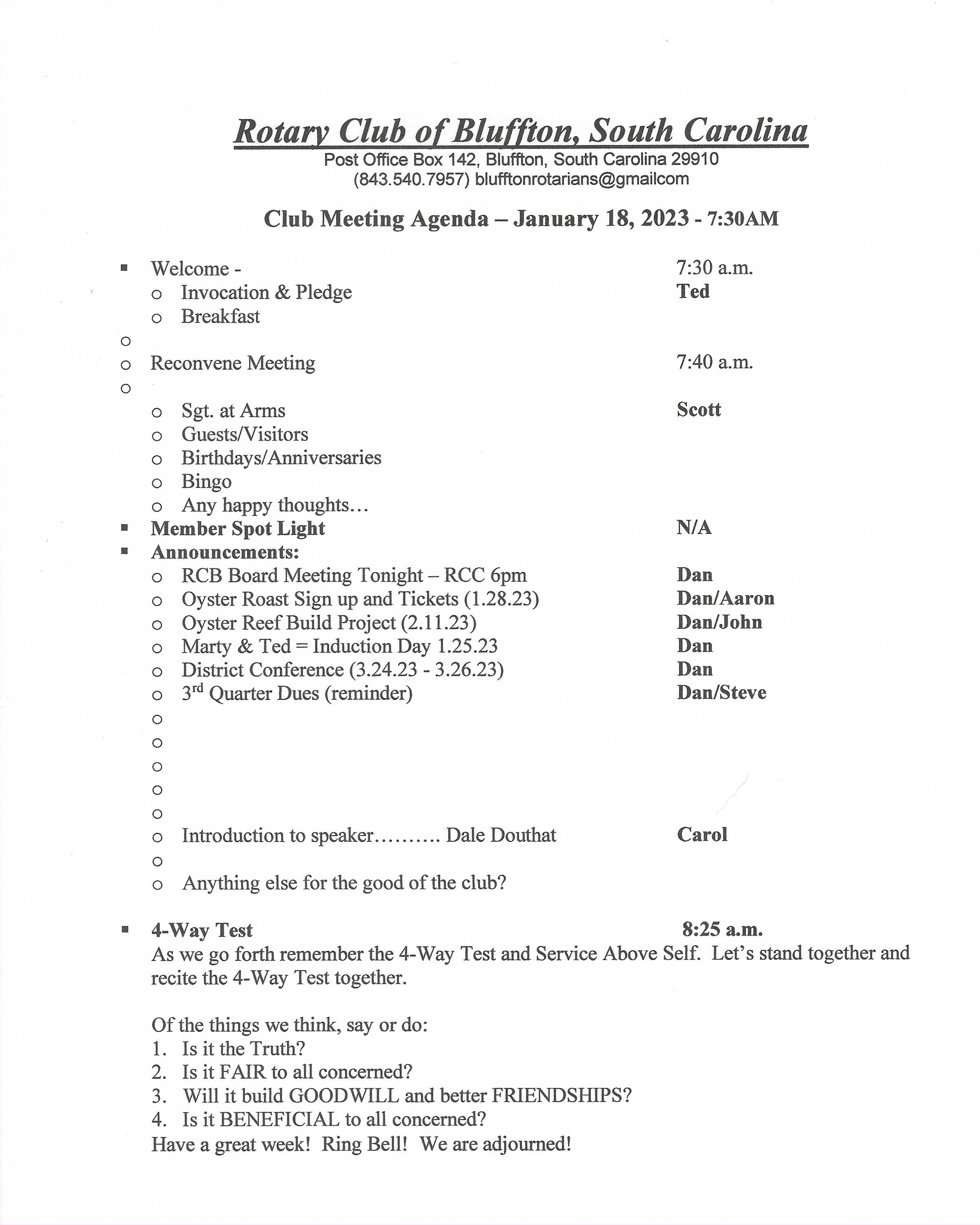 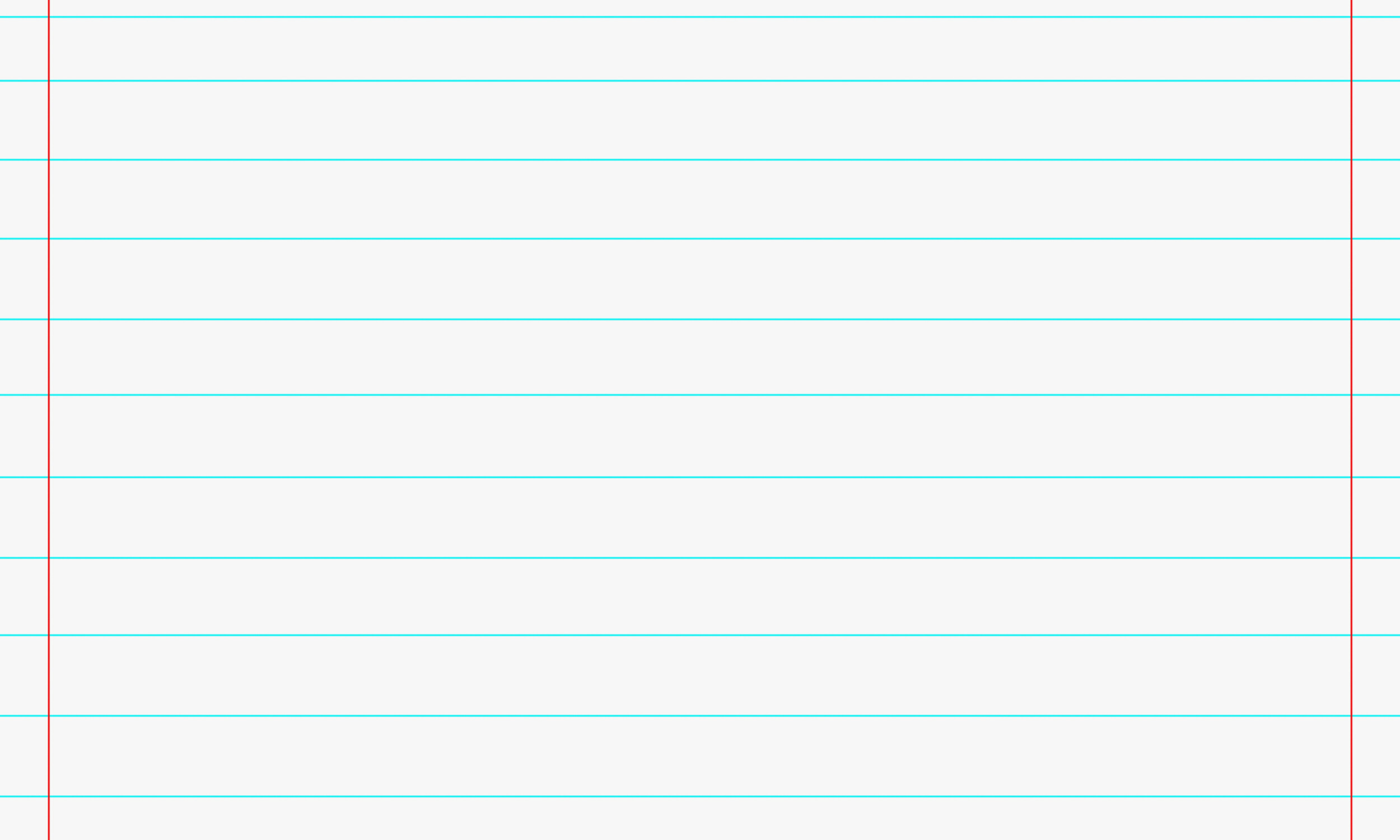 Change "The Norm"
Remember Your Themes
Keeping it interesting!
Be Interactive With Your Members & Highlight Special Events
Don't Be Afraid to Add a Picture...or Two
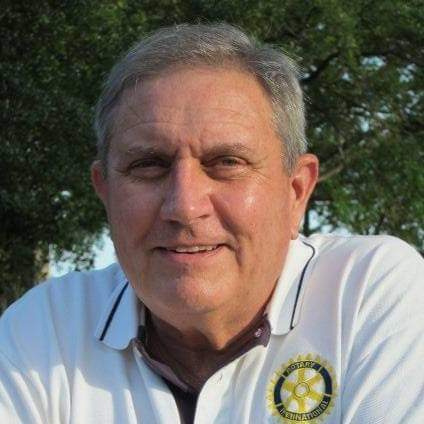 Meeting Types:
Theme Meeting
Interactive Meeting
Educational Fun 
Business Meeting.
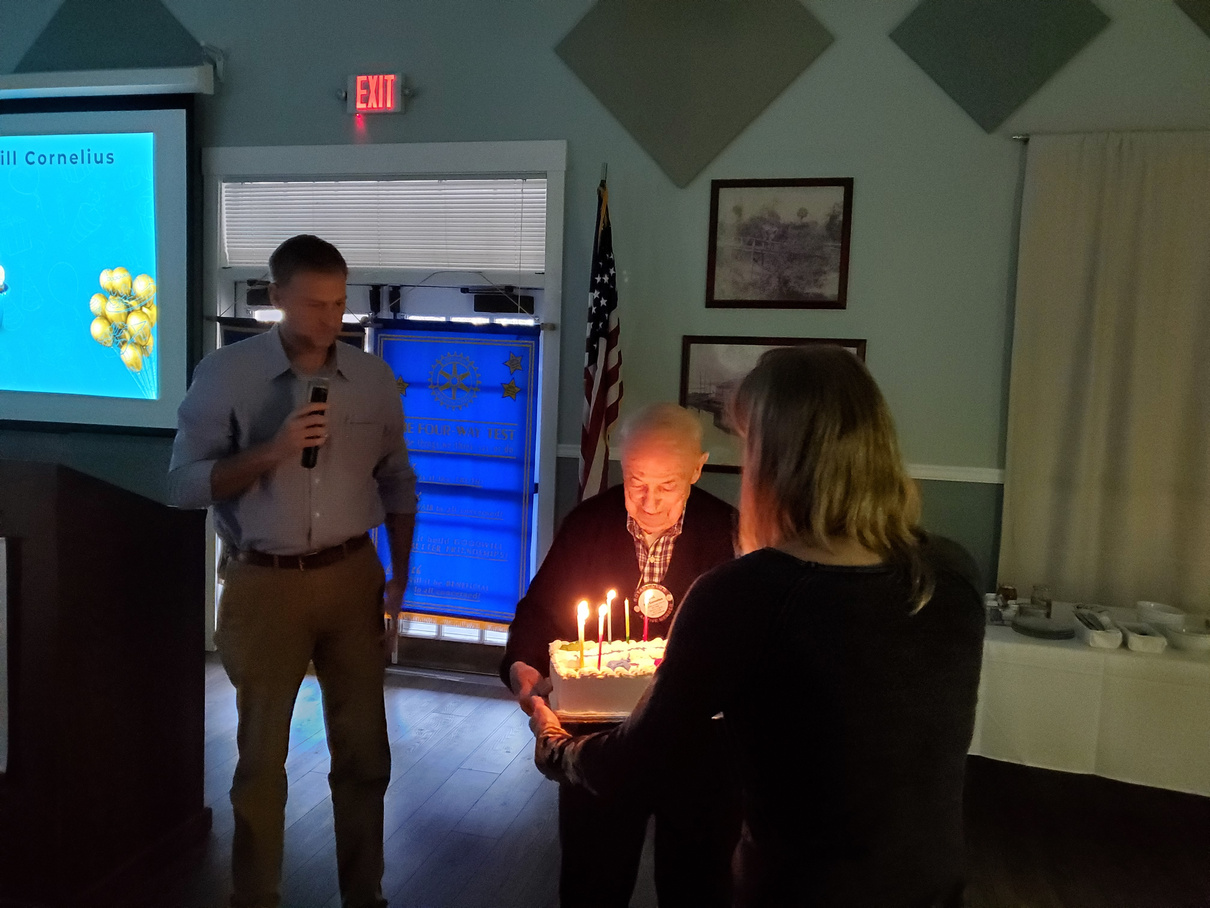 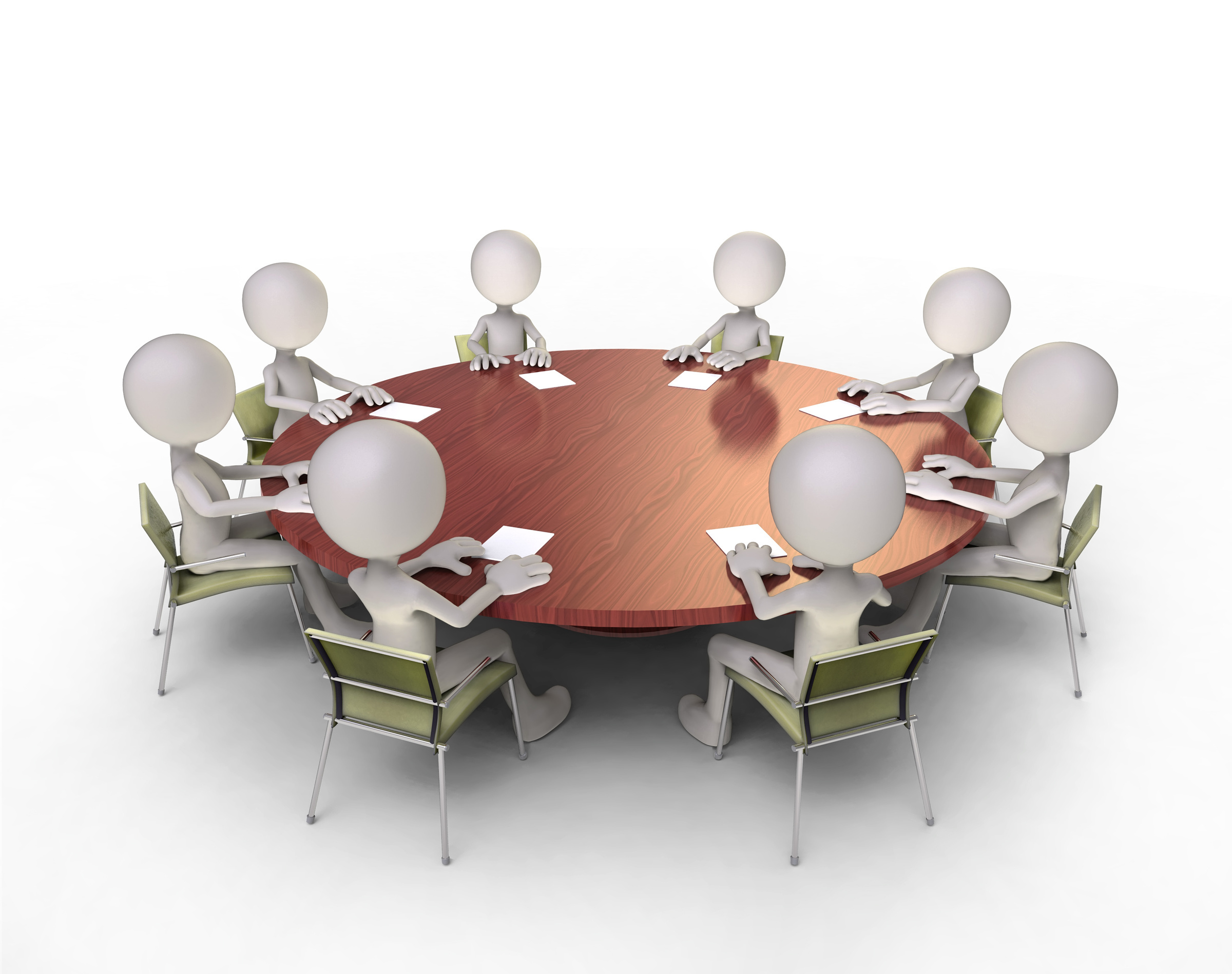 Table Talk Time!
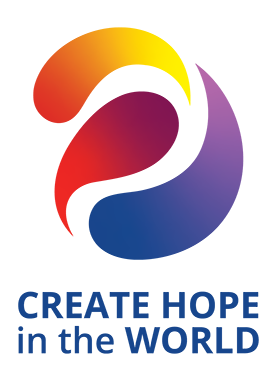 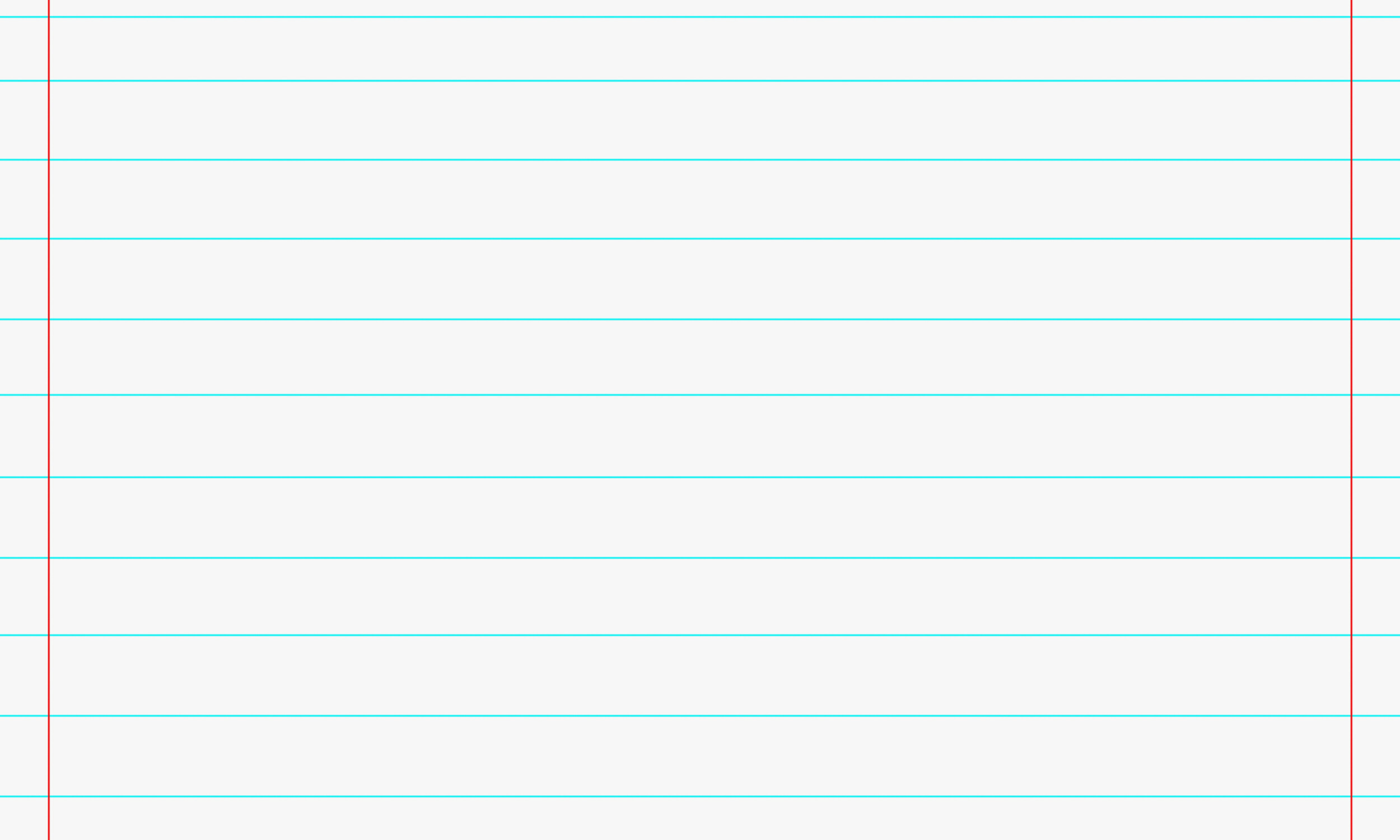 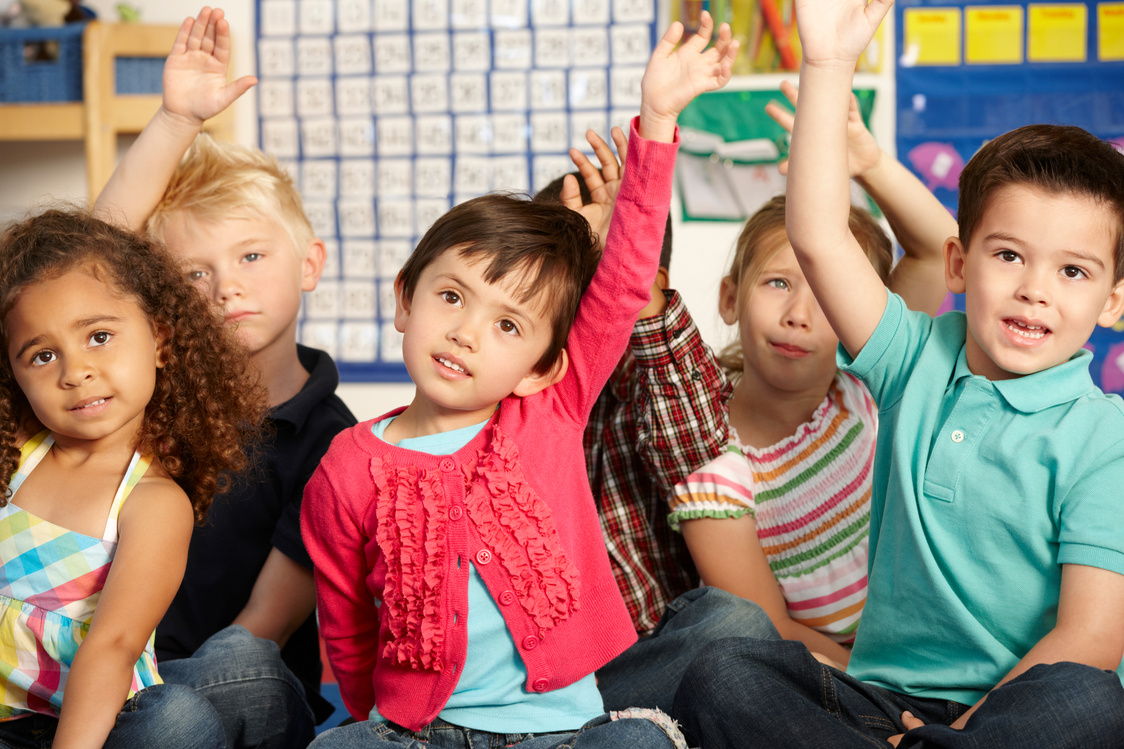 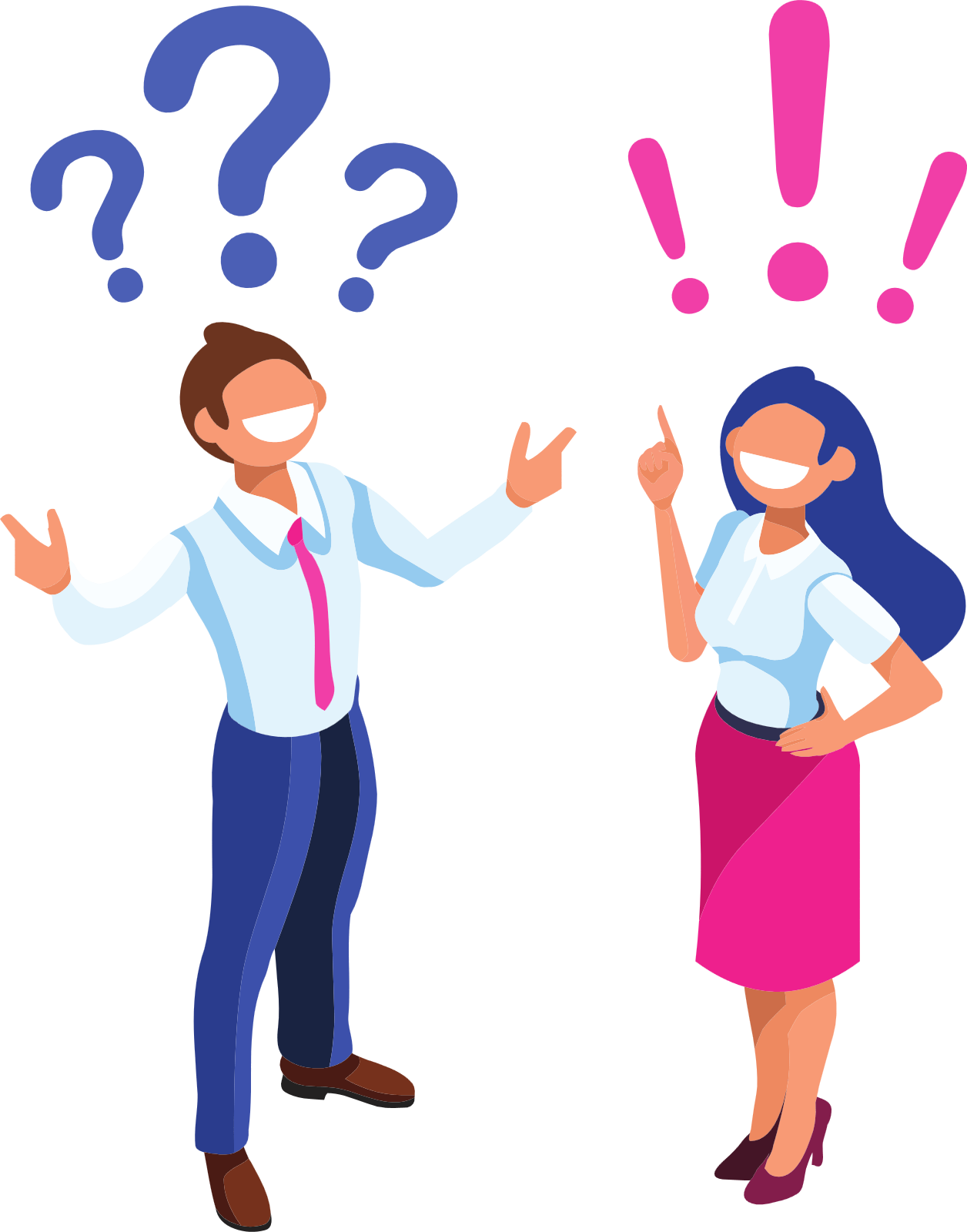 Answer Me this....
Question Two:
How Would You Make Member(s) Feel Special On A Weekly Basis?
Question One:
How Would You Make Members Feel Connected & Avoid “Cliques”?
Question Three:
How Would You Handle A Conflict During  A Meeting?
Bonus Fun:
What Are Some of The Best Ways to Keep Your Meeting Interesting and Fun?
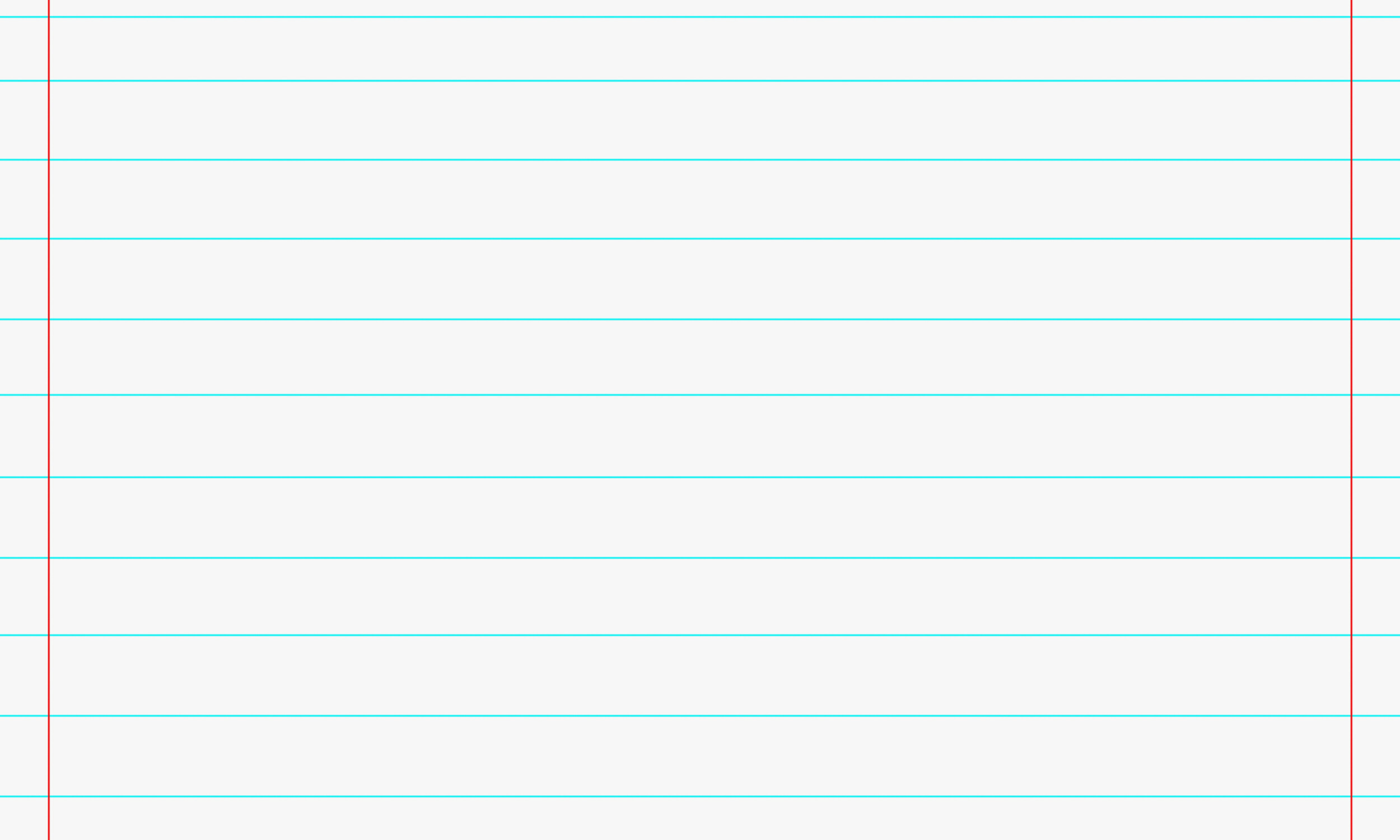 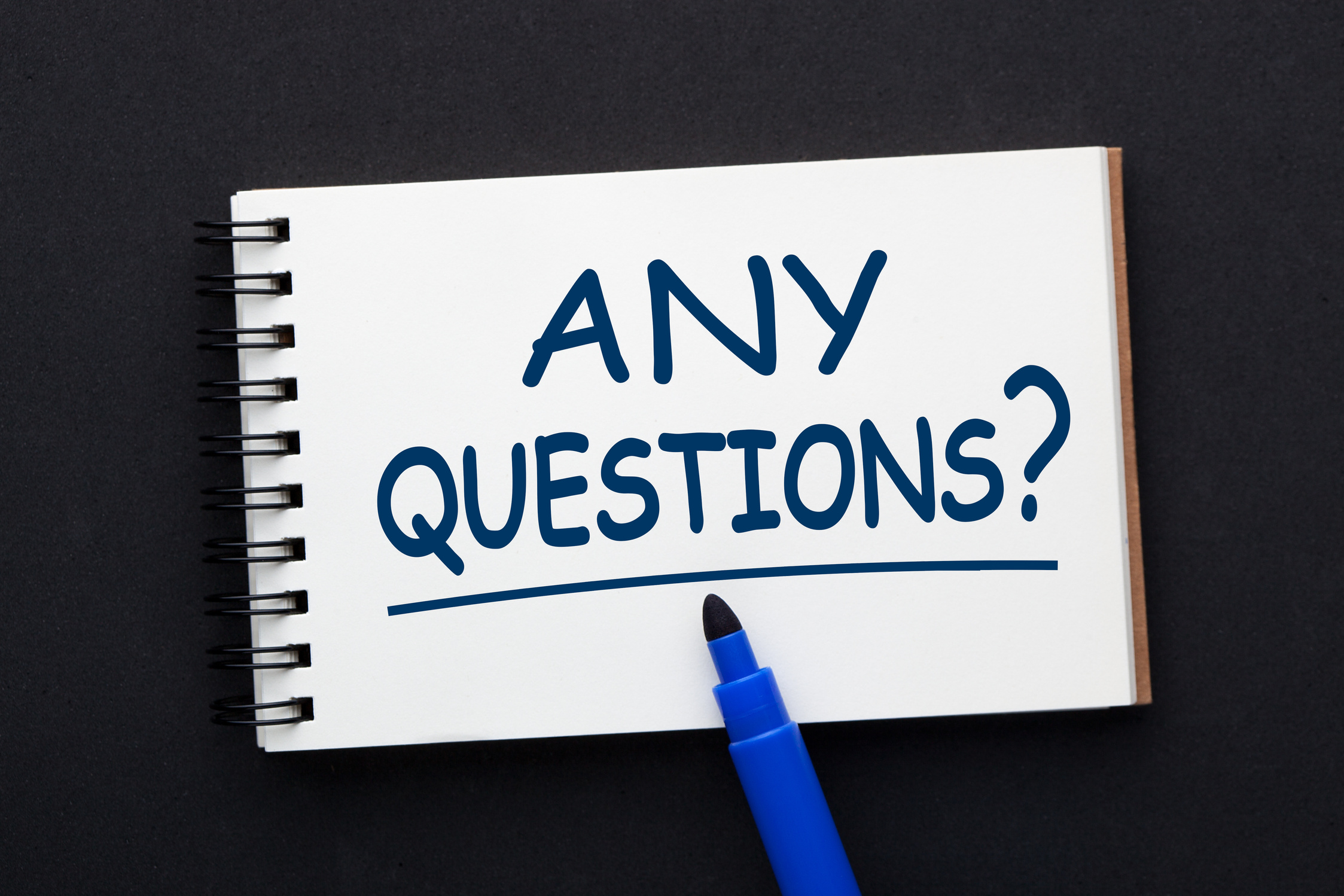 Contact:
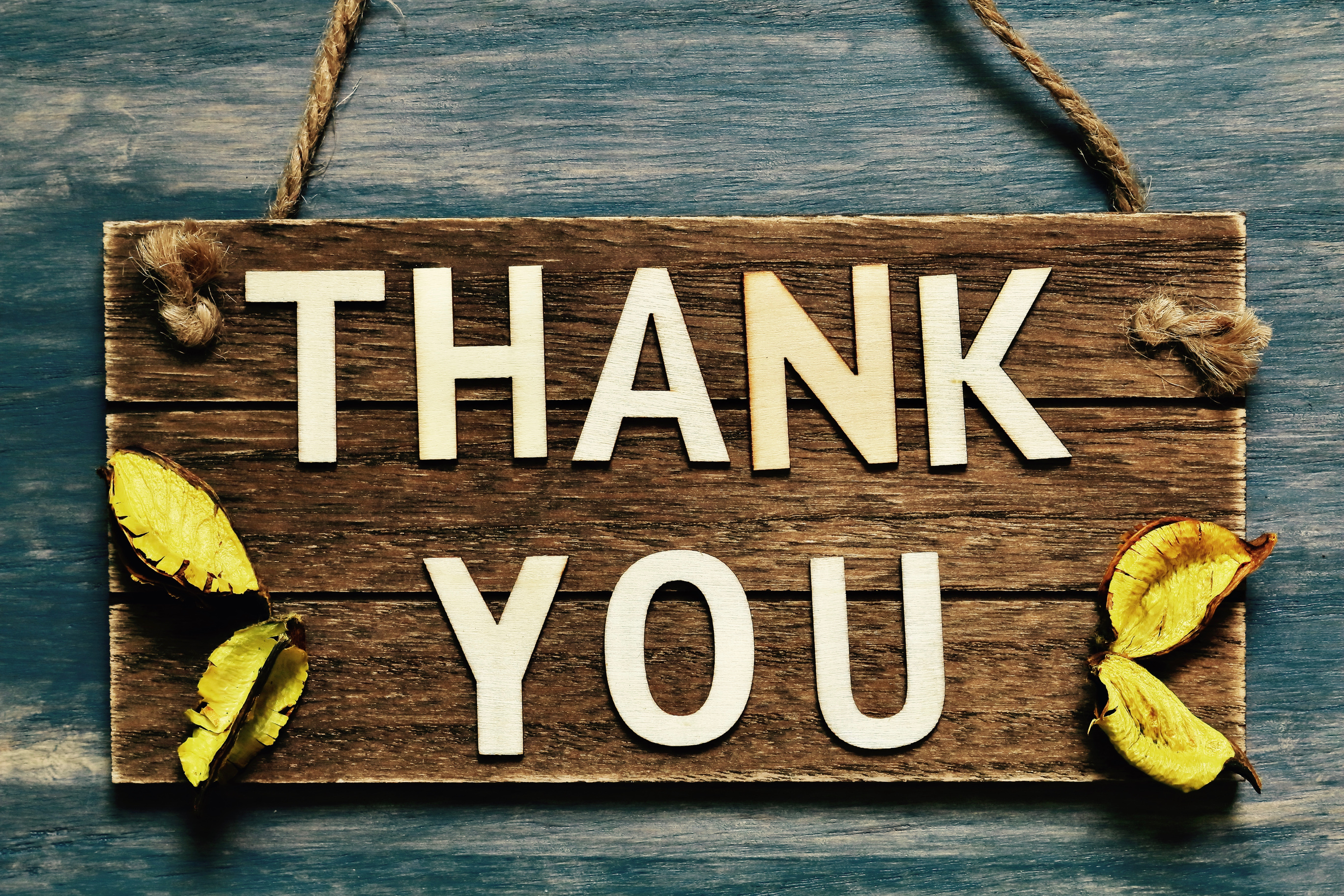